Un programme éducatif intergénérationnel unique 
en Europe

Par Carole Gadet : 
Chargée des projets intergénérationnels au Ministère de l’Éducation Nationale, de l’enseignement supérieur et de la recherche (France)

Fondatrice de l'association 
« Ensemble Demain »
Les enjeux de l’intergénération pour le champ scolaire 

-Développer chez les élèves la culture du «vivre ensemble» et les valeurs fondant le respect et la tolérance ; 

-Consolider les apprentissages ;

-Dynamiser l’enseignement, la formation ainsi que l’orientation tout au long de la vie ; 
-Développer les compétences du socle commun ;

-Valoriser le travail sur les questions historiques et mémorielles ;
-Favoriser le travail sur les nouvelles technologies  ; 
-Comprendre les enjeux du développement durable  ; 

-Renforcer le lien social, la lutte contre la violence, l'illettrisme.
La journée du 29 avril, une journée nationale de la solidarité intergénérationnelle dans le système éducatif français
- Qu’est ce qu’un projet intergénérationnel et interculturel sur le temps scolaire et périscolaire ? 

-  Quels domaines concernés ?

- Exemples de projets intergénérationnels annuels mis en  œuvre
Sites :

 http://eduscol.education.fr/cid71402/l-intergeneration-dans-les-etablissements-scolaires.html 

et 

http://www.ac-paris.fr/portail/jcms/p1523060/disciplines-intergenerationnel-portail


Contacts : -carole.gadet@education.gouv.fr
   et             -lagadette@hotmail.fr
Association     « Ensemble demain » 
Site : www.ensembledemain.com
Contact : ensembledemain1999@gmail.com

L’association « Ensemble demain » crée et développe des projets intergénérationnels :
 
-CONFERENCES, COLLOQUES NATIONAUX ET INTERNATIONAUX, INGENIERIE DE PROJETS, SENSIBILISATION/FORMATION, EXPOSITIONS (photos, films, travaux et ressources pédagogiques) sur l’intergénérationnel (pour professionnels et grand public)
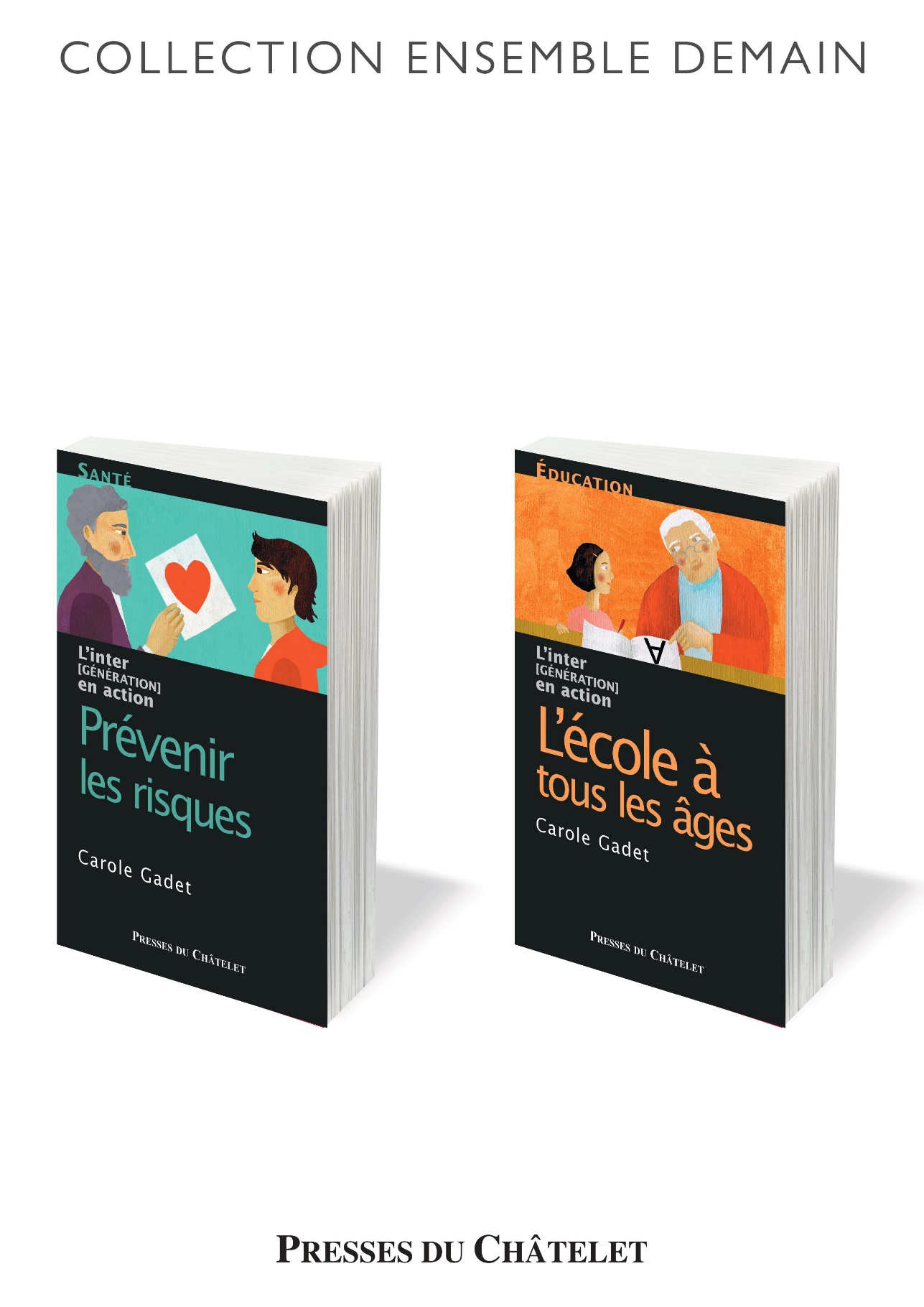 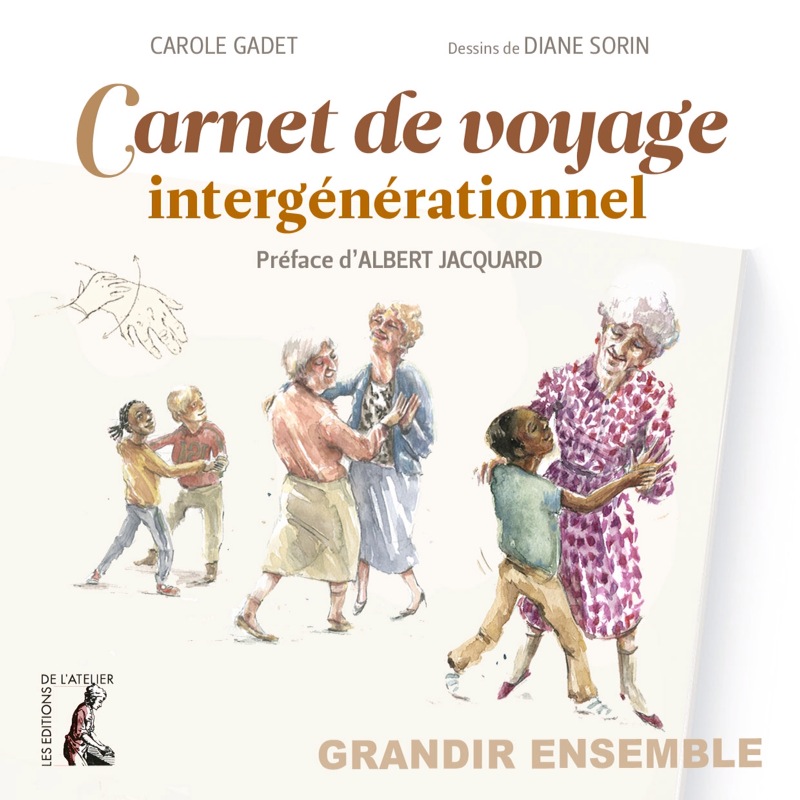